受審坐牢之旅
耶路撒冷
 安提帕底
    + 凱撒利亞 (坐牢2年)
     + 西頓
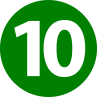 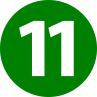 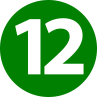  每拉 + 革尼土 + 佳澳
腓立比書
 叙拉古 + 利基翁
    + 部丟利
    + 亞比烏
    + 三館
    + 羅馬 (軟禁2年)
提摩太
後書
提摩太
前書
提多書
以弗所書
歌羅西書
腓利門書
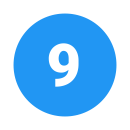 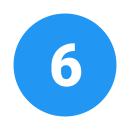 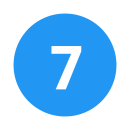 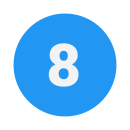